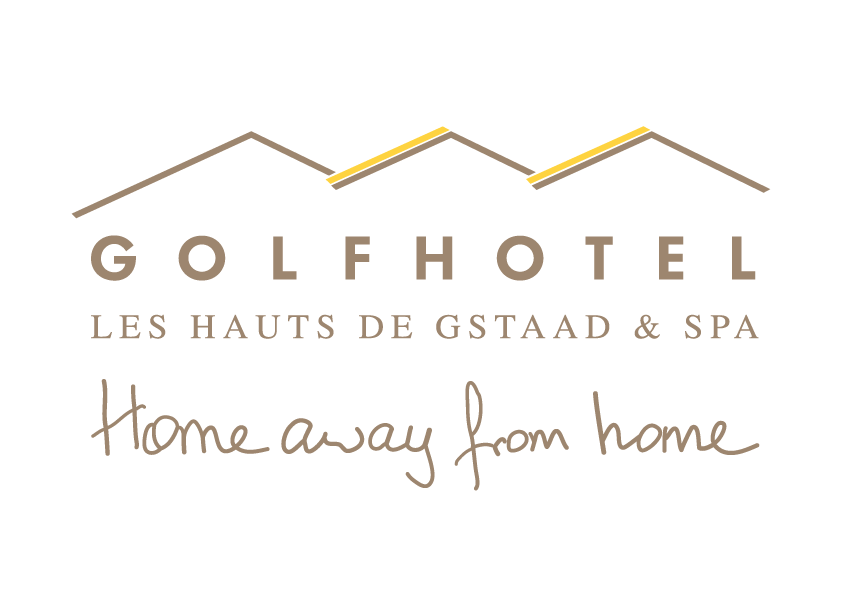 SAANENMÖSER –
Geneva: 157 km | Zürich: 201 km | Basel: 178 km | Interlaken: 60 km | Bern: 77 km
Basel
Zürich
Neuchâtel
BERN
Fribourg
SAANENMÖSER
Lausanne
Genf
SUMMER TIME IS
when the summer breeze mingles with the mountain air and the sun sinks behind the Alpine lakes in the evenings
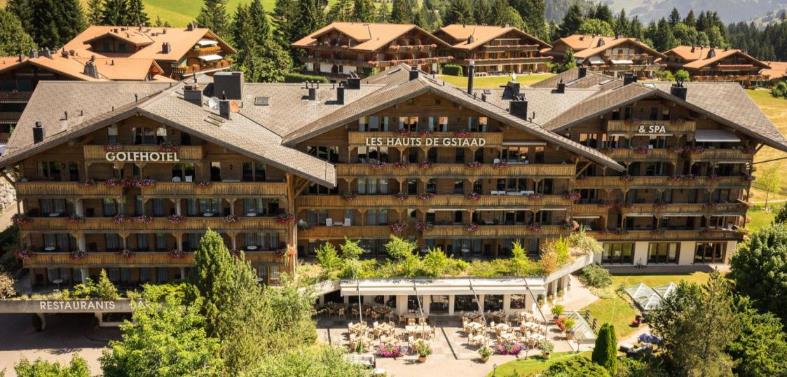 WINTER TIME IS
when the snow falls and the cozy evenings in front of the chimney begin
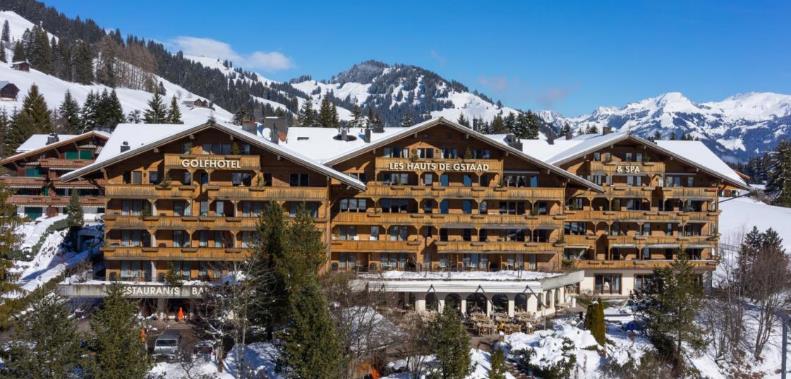 WINTER TIME IS
when the snow falls and the cozy evenings in front of the chimney begin
ROOMS
7 single rooms – 33 double rooms – 4 junior suite – 8 mini suites
COMPLETE FACE LIFTING IN THE  MAINBUILDING
Alpine chic with lots of wood, light fabrics and warm colours
ROOMS IN CHALET GOLFINO
RESTAURANTS & BAR
3 restaurants with a variety of culinary highlights and one bar with fire place
BELLE  EPOQUE –
Gourmet restaurant with 14 GaultMillau Points
CULINARY VARIETY
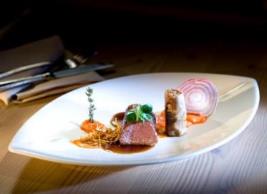 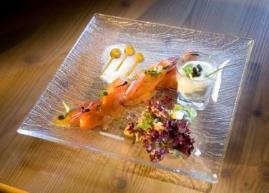 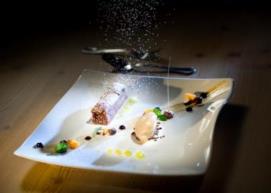 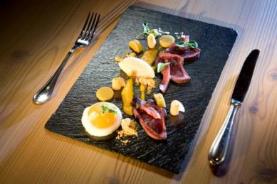 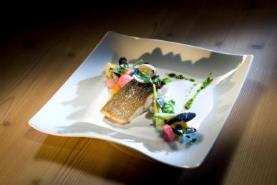 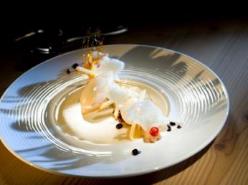 MÖSERSTUBE
BÄRENGRABEN –
Swiss cuisine with specialities such as fondue and raclette
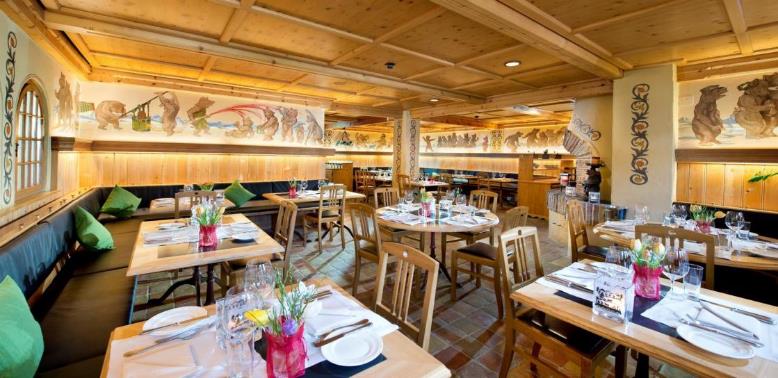 PANORAMIC TERRACE
GO-WELL –
SPA & Wellness
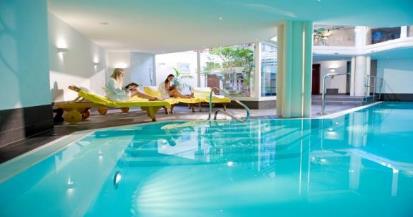 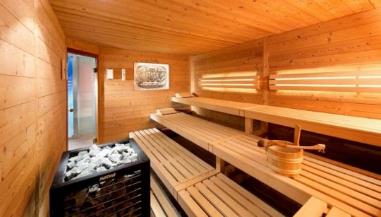 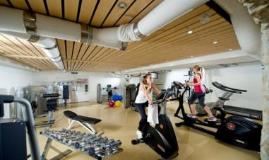 OUTDOOR ACTIVITIES
OUTDOOR ACTIVITIES
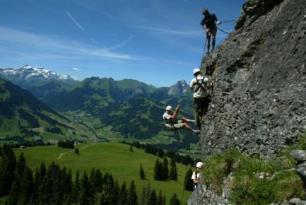 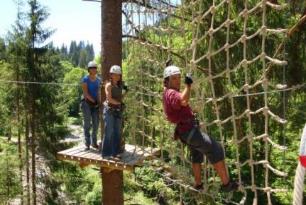 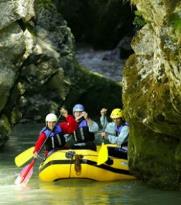 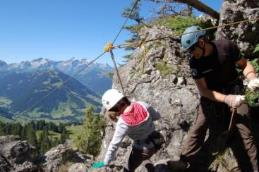 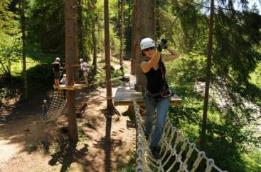 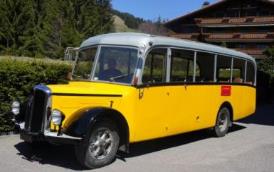